Использование инновационных образовательных технологий в обучении детей-инофонов.Из опыта работы.
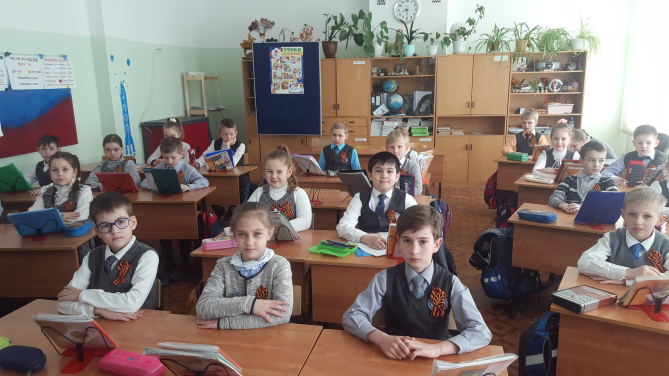 В настоящее время, в связи с увеличением процесса миграции проблема обучения и воспитания детей-инофонов становится более значимой.
В нашей школе обучаются дети из Узбекистана, Таджикистана, Дагестана, Армении.
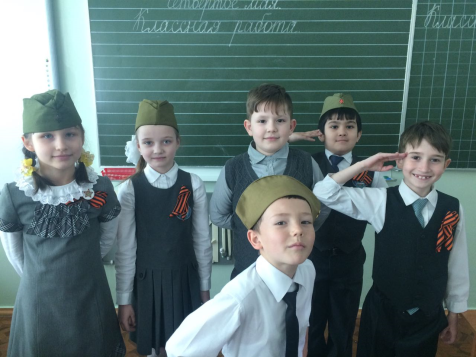 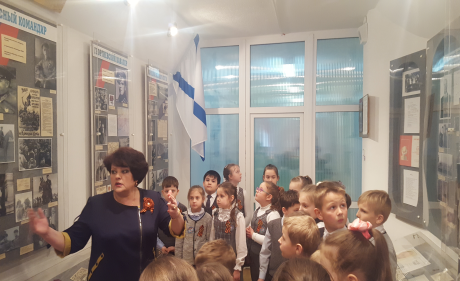 Выделяют три уровня владения видами речевой
деятельности: нулевой, слабый, средний.
С нулевым уровнем дети не владеют русским языком.
Со слабым уровнем дети очень плохо владеют русским языком, много слов не понимают, не могут полноценно общаться не только с взрослыми, но и друг с другом.
Учащиеся со средним уровнем владения русским языком допускают ошибки в ударении и интонационном оформлении, у них присутствует акцент,
 допускается лексическая и грамматическая интерференция.
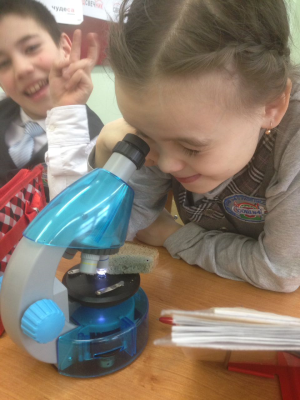 Проблемы всех участников образовательного процесса
Преодоление языкового барьера
 Психологический стресс
Трудности в подготовке домашнего задания
 Отсутствие помощи от родителей
 Наличие национального акцента
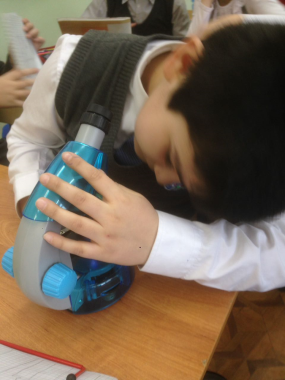 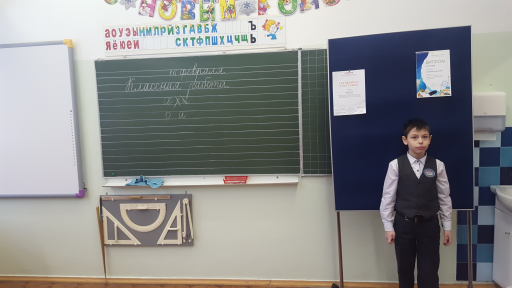 Задачи работы с детьми-инофонами :
обогащать и активизировать словарный запас;
формировать навыки словообразования и словоизменения;
 обучать правильному грамматическому оформлению   предложений;
формировать связную речь;
развивать артикуляционные навыки;
развивать фонематическое восприятие;
воспитывать терпимость и взаимоуважение в условиях межнационального общения.
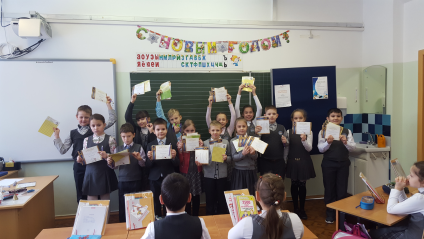 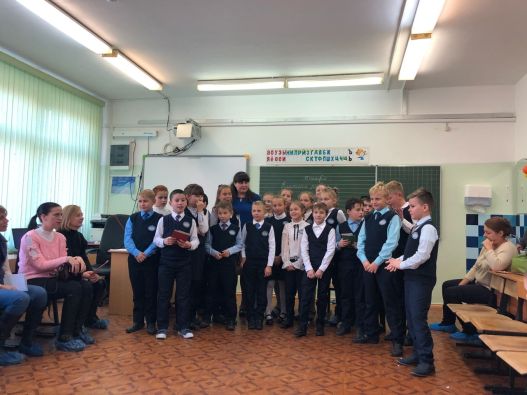 Сопровождение
 учащихся – инфонов
Диагностическая работа
Коррекционно-развивающая работа
Просветительская работа
Работа с родителями
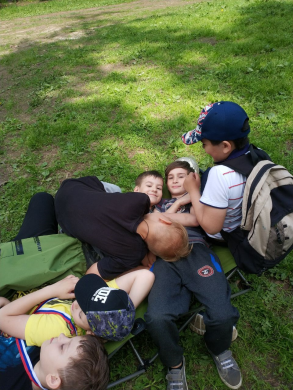 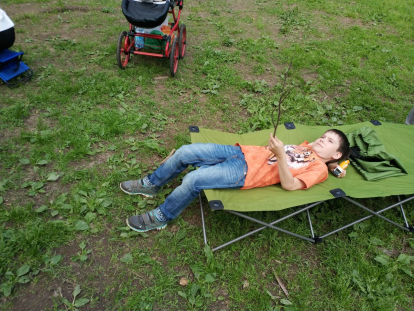 Основными задачами создания индивидуально –образовательного маршрута для детей - инофонов является:
 оказание помощи в овладении базовым уровнем разговорной и письменной речи,
 грамматическими формами языка; 
 лексическая подготовка, обогащение 
словарного запаса;
 адаптация и социализация посредством индивидуализации и дифференциации образовательного процесса; 
 формирование универсальных учебных действий.
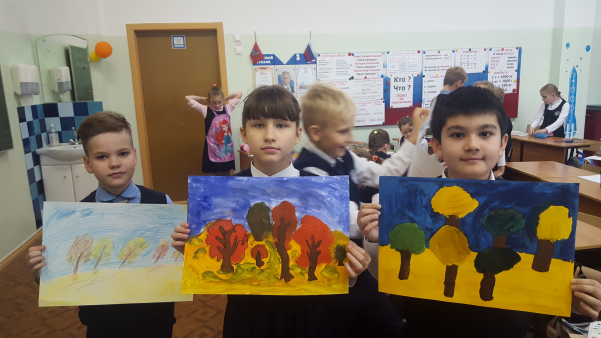 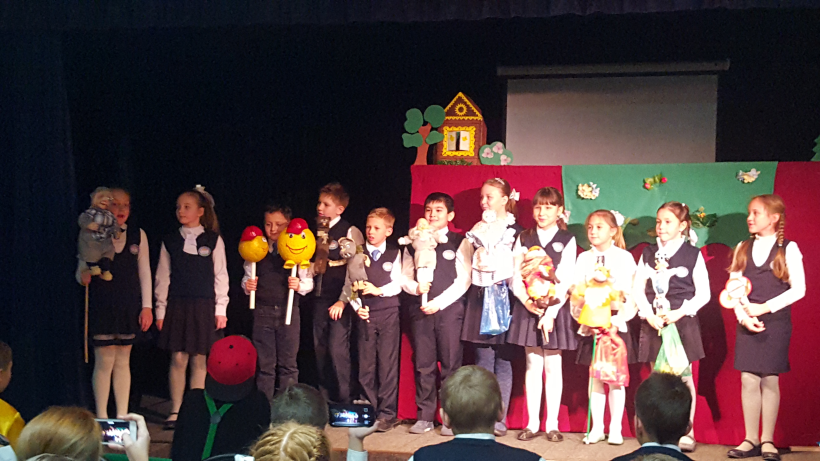 Методы и формы работы
- игровые и проблемные ситуации, 
- игротренинги, 
- дидактические игры на развитие познавательных процессов,
- логические задачи и задания, 
-  чтение и инсценирование, 
- слушание и заучивание стихов, рассказов, 
- речевые игры, 
работа над произношением в целях развития 
фонологических,
грамматических, коммуникативных навыков,
рассматривание картин, слушание музыкальных 
произведений.
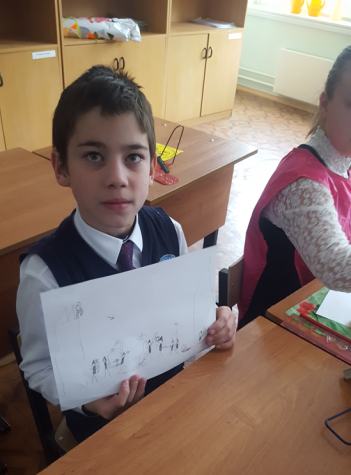 Занятия во внеурочное время
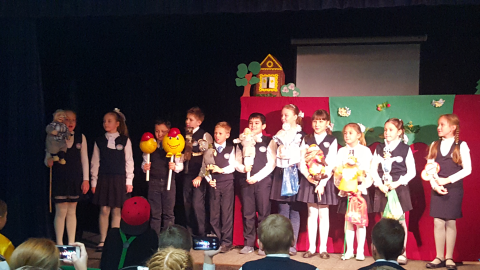 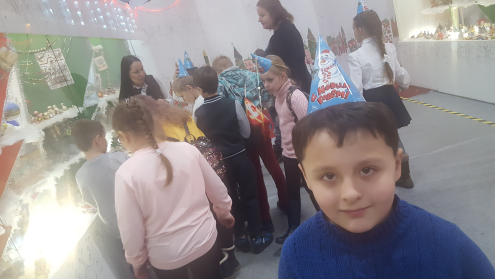 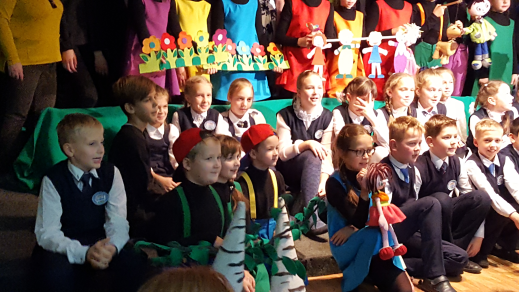 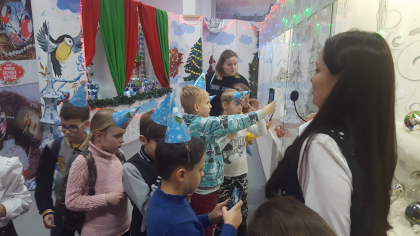 Заключение

Условиями успешной реализации работы с детьми – инофонами, на мой взгляд является: 
• проведение мероприятий, направленных на повышение
квалификации педагогов, работающих в условиях многонациональных классов; 
• разработка системы индивидуального сопровождения в рамках
учебно-воспитательного процесса;
• оказание психологической поддержки детям-мигрантов в условиях ученического коллектива; 
• включение в активную проектную деятельность, позволяющую
выявить их таланты и возможности; 
• развитие толерантности и навыков межкультурной коммуникации у всех учащихся школы.

Благодарю за внимание!